Муниципальное казенное дошкольное образовательное учреждение «Детский сад №3 п. Тёплое».
Тема: «Домашние животные» Загадки.
(Первая младшая группа).
Подготовил воспитатель 
первой младшей группы:
Лесникова С.В.
Цель: знакомить детей с домашними животными, их связью со средой обитания, осознанно-правильное отношение к представителям животного мира.
  Задачи: Расширить знания детей о домашних животных. Развивать связную речь, обогащать словарь детей.
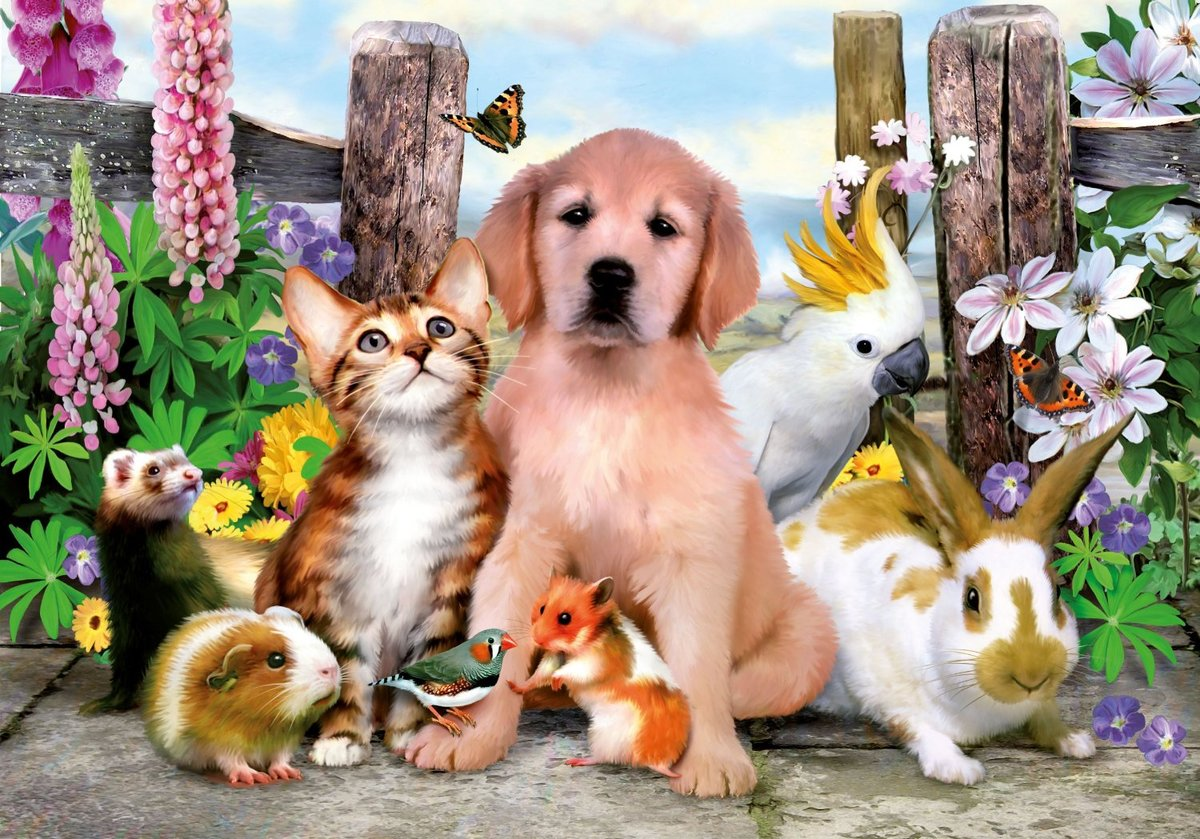 «Поиграем-угадаем!»
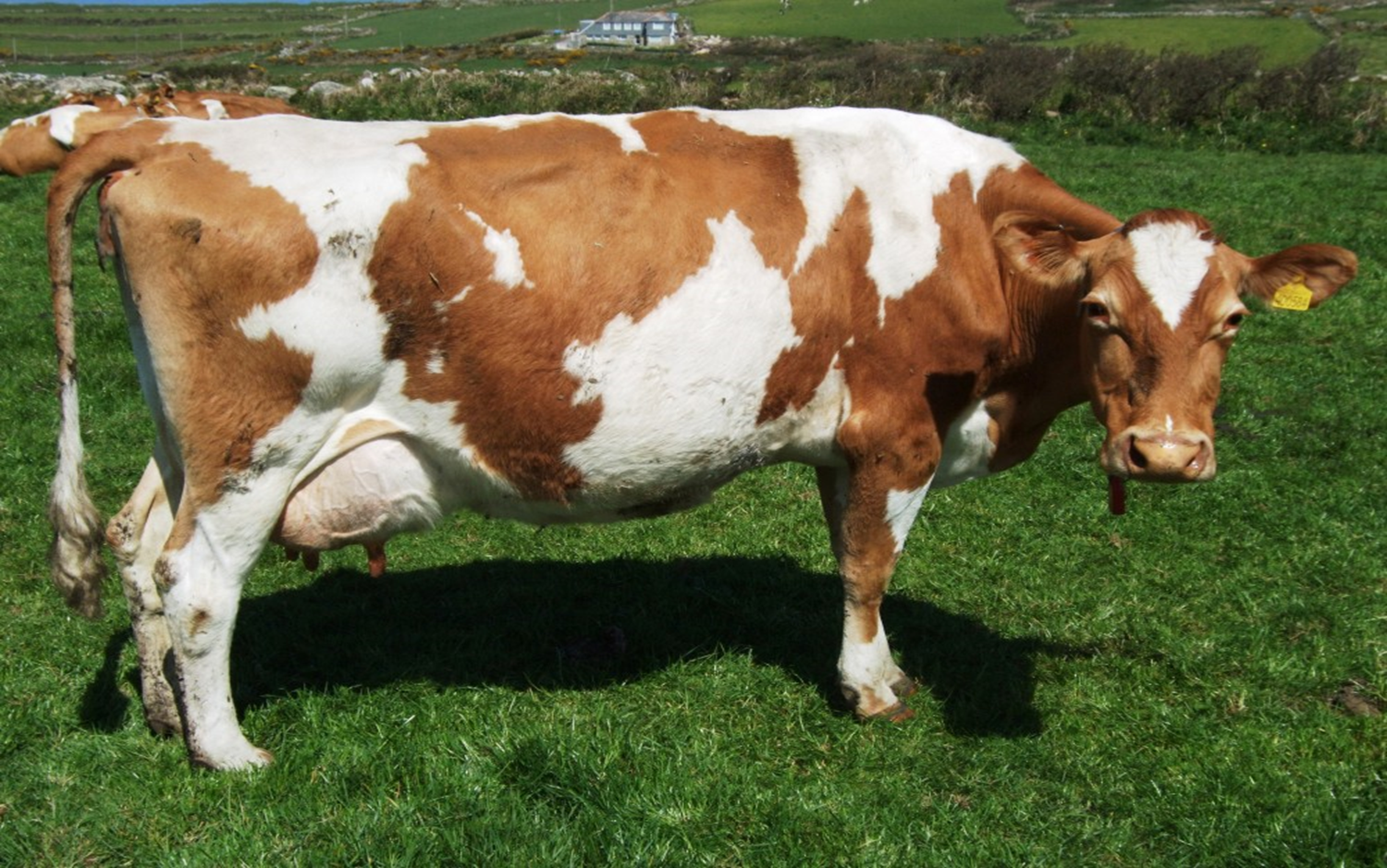 Ест траву, жуёт, молчит…
 А потом полдня мычит:
 - Мне погладите бока –
   Дам парного молока!
Если видит – там чужой, Вздыбит шерсть и станет злой. А хозяин на крылечке – Хвост закрутится в колечко.
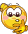 Есть бородка, шерсть и ножки,
 Ушки, хвост, а также рожки.
 Хоть я блею, не пою –
  Молоко тебе даю.
  Я такая егоза!
  И бодаюсь, я ...
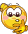 Съем червя, попью водицы,
 Хлебных крошек поищу,
 А потом снесу яичко,
 Ребятишек угощу.
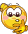 В доме с бабушкой живёт,
 Тихо песенки поёт.
  Любит рыбку и мышей,
 Нянчит деток  - малышей.
 И мурлычет у окошка
  Наша ласковая …
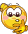 Кто там скачет по дорожке? Цок, цок, цок.
    У кого так резвы ножки? Цок, цок, цок.
    Шелковиста её грива,
    Весела она, игрива.
    Шёрстка у неё так гладка.
    Кто же это же это дети?
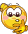 Вместо носа – пятачок,
 Вместо хвостика – крючок,
 На спине растёт щетинка.
 Кто же это, дети?
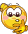 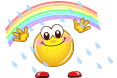